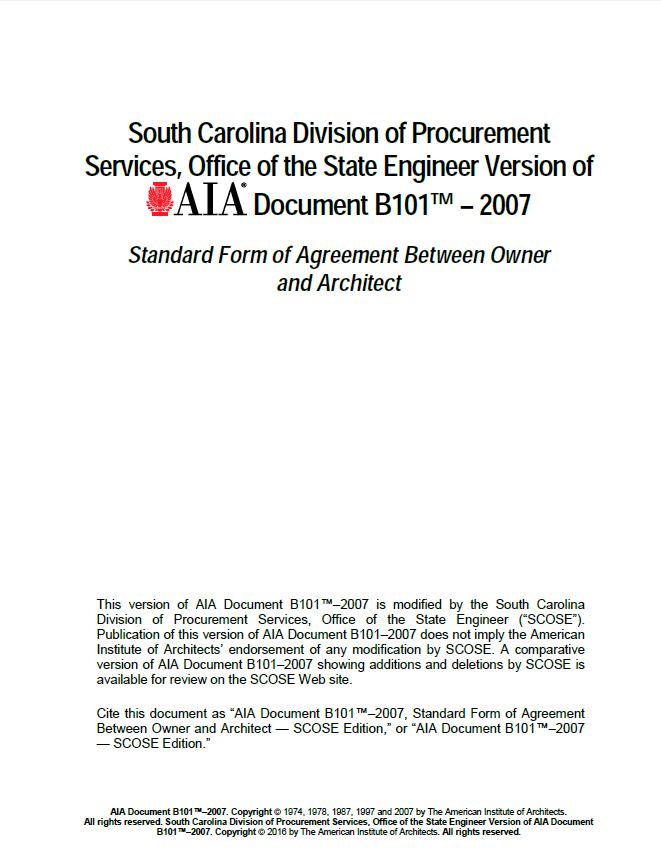 Things you may or may not know about the B101.
Schematic Design Phase
Architects Basic Services
Design Development Phase
Construction Documents Phase
Bidding or Negotiation Phase
Construction Phase
Additional Services
Owner’s Responsibilities
Compensation
Termination or Suspension
Insurance Coverages
Architects Basic Services
What makes up the Basic Services?
Scope of Architects Basic Services
What makes up the Basic Services?
Stage 1 Services Schematic Design
Stage 2 Services DD – Final Completion
Architectural, Civil, Structural, Mechanical, Plumbing, Fire Protection & Electrical 
Schematic Design Phase
Design Development Phase
Construction Documents Phase
Bidding or Negotiation Phase
Construction Phase
Evaluation of the Work
Certificates for Payment
Submittals
Changes in the Work
Project Completion
Additional Services
What is not included in the Basic Services And is provided as additional services?
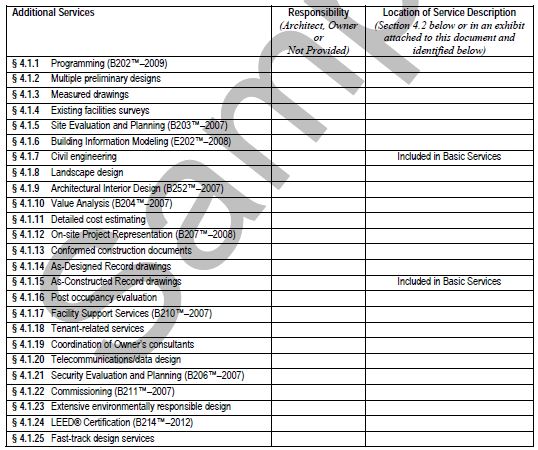 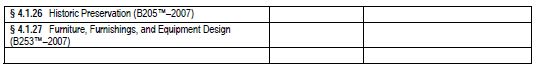 Schematic Design Phase
Architects Basic Services
Design Development Phase
Construction Documents Phase
Bidding or Negotiation Phase
Construction Phase
Additional Services
Owner’s Responsibilities
Compensation
Termination or Suspension
Insurance Coverages
Schematic Design Phase Services
What makes up the Schematic Design Phase Services?
Schematic Design Phase Services
What makes up the Schematic Design Phase Services?
Site plan
Preliminary building plans
Basic Code Review
Sections & elevations
3d rendering
Preliminary selection of building systems
Preliminary selection of construction materials
Incorporation of environmentally responsible design approaches
Estimate of the Cost of Work
OSE table top review
Schematic Design Phase
Architects Basic Services
Design Development Phase
Construction Documents Phase
Bidding or Negotiation Phase
Construction Phase
Additional Services
Owner’s Responsibilities
Compensation
Termination or Suspension
Insurance Coverages
Design Development Phase Services
What makes up the Design Development Phase Services?
Design Development Phase Services
What makes up the Design Development Phase Services?
Developed Schematic Design drawings
Diagrammatic layouts of Building Systems
Structural 
Mechanical
Plumbing 
Electrical
Outline Specifications for major materials and systems
Estimate of Cost of Work
Submit to owner for review and approval
Schematic Design Phase
Architects Basic Services
Design Development Phase
Construction Documents Phase
Bidding or Negotiation Phase
Construction Phase
Additional Services
Owner’s Responsibilities
Compensation
Termination or Suspension
Insurance Coverages
Construction Documents Phase Services
What makes up the Construction Documents Phase Services?
Construction Documents Phase Services
What makes up the Construction Documents Phase Services?
Drawings and Specifications setting forth the details and requirements for the construction of the work with a quality for the contractor to create shop drawings,  Product data and other similar submittals
Maximum Practicable Competition must be maintained listing at least 3 manufacturers
Ultimate preparation of the bidding documents
Estimate of the cost of work
Submission to the Owner and OSE for review and approval
Schematic Design Phase
Architects Basic Services
Design Development Phase
Construction Documents Phase
Bidding or Negotiation Phase
Construction Phase
Additional Services
Owner’s Responsibilities
Compensation
Termination or Suspension
Insurance Coverages
Bidding or Negotiation Phase Services
What makes up the Bidding or Negotiation Phase Services?
Bidding or Negotiation Phase Services
What makes up the Bidding or Negotiation Phase Services?
All final comments from the Owner and OSE have been incorporated into the drawings
Final estimates have been approved
Proposed Contract Documents
Obtain Competitive bids
Confirm responsiveness of bids or proposals
Determine the successful bid or proposal
Award and prepare contracts for construction
Price exceeds owners budget by less than 10%
Price exceeds owners budget by more than 10%
Schematic Design Phase
Architects Basic Services
Design Development Phase
Construction Documents Phase
Bidding or Negotiation Phase
Construction Phase
Additional Services
Owner’s Responsibilities
Termination or Suspension
Compensation
Insurance Coverages
Construction Phase Services
What makes up the Construction Phase Services?
Construction Phase Services
What makes up the Construction Phase Services?
The Architect provides administration of the contract between the Owner & the Contractor as set forth in the A201 General Conditions from signing of the contract to 21 days after final certificate of payment
Evaluations of the Work
Appropriate site visits to determine in general that the work is being installed in accordance with the Contract Documents
Certificates for Payment to Contractor
Work has progressed to the point indicated and the quality of the work is in accordance with the contract documents
Construction Phase Services
What makes up the Construction Phase Services?
Submittals
Shall be reviewed with a reasonable promptness.  How many Days? 
Changes in the Work
Architect may authorize Minor changes in the work that do not affect cost and time
Change orders
Construction Change directives 
Project Completion When do warranties start?
Substantial Completion
Final Completion
10 months after Substantial Completion with no compensation perform building  walk through and write a report
Schematic Design Phase
Architects Basic Services
Design Development Phase
Construction Documents Phase
Bidding or Negotiation Phase
Construction Phase
Additional Services
Owner’s Responsibilities
Compensation
Termination or Suspension
Insurance Coverages
Owner’s Responsibilities
What are some of the Owner’s Responsibilities?
Owner’s Responsibilities
What are some of the Owner’s Responsibilities?
Program, schedule, space relationships, special equipment and site requirements  
Budget
Surveys
Geotechnical services
Testing and inspections
Schematic Design Phase
Architects Basic Services
Design Development Phase
Construction Documents Phase
Bidding or Negotiation Phase
Construction Phase
Additional Services
Owner’s Responsibilities
Compensation
Termination or Suspension
Insurance Coverages
Termination or Suspension
Who can terminate or Suspended the contract?
Termination or Suspension
Who can terminate or Suspended the contract?
The Architect and the Owner 
The Architect may terminate or suspend the contract should the owner fail to make payments in accordance with the contract
Either party can terminate this contract upon not less than 21 days written notice should the other party substantially fail to perform
The owner may terminate for convenience without cause upon not less than 21 days written notice
Schematic Design Phase
Architects Basic Services
Design Development Phase
Construction Documents Phase
Bidding or Negotiation Phase
Construction Phase
Additional Services
Owner’s Responsibilities
Compensation
Termination or Suspension
Insurance Coverages
Compensation
What is Compensation for Services usually based on?
Compensation
What is Compensation for Services usually based on?
Stipulated sum
Percentage of the Cost of the Work
What is used for the Cost of the Work?
Bid proposal or most recent estimate of the Cost of the Work
Stage 1 Services Schematic Design
Stage 2 Services DD – Final Completion
Reimbursable Expenses, how much mark up is allowed for architects consultants?
10%
Schematic Design Phase
Architects Basic Services
Design Development Phase
Construction Documents Phase
Bidding or Negotiation Phase
Construction Phase
Additional Services
Owner’s Responsibilities
Compensation
Termination or Suspension
Insurance Coverages
Insurance Coverages
What is the insurance coverage that the Architect must maintain during the term of the agreement?
Insurance Coverages
What is the insurance coverage that the Architect must maintain during the term of the agreement?
Professional Liability Errors & Omissions $1,000,000.00
Worker’s Compensation
     $500,000.00
Automobile Liability
     $1,000,000.00
Commercial General Liability
     $1,000,000.00
Insurance Coverages
How long shall the Architect maintain this insurance coverage?
Insurance Coverages
How long shall the Architect maintain this insurance coverage?
2 years after the date of Substantial Completion